L’UB, une université  rayonnante et inclusive  à la rencontre des lycées
2ème rencontre - 03 décembre 2021
 Faculté des sciences Gabriel
Déroulé de la matinée
1)La réforme des études de santé
2) La réforme des BUT (Bachelor Universitaire de Technologie)
3) Organisation et fonctionnement de Parcousup à l’uB
4) Poursuivre les rencontres : JPO, cours ouverts et réseaux des ambassadeurs
La réforme des études de santé
Principes généraux
Eviter le gâchis de la PACES: valorisation de la  L1 validée
Pas de	redoublement en première année  santé
Diversification des profils
Principe des 2 chances 
Accès aux filières Médecine, Maieutique, Odontologie, Pharmacie,  + Kinésithérapie (Dijon et Nevers) pour l’uB
2 voies d’accès pour les néo-bacheliers
1) Majeure Santé + mineure filiarisée =  PASS (Parcours d’Accès aux études de santé)
2) Licence 1 « autre » + mineure Santé = L.AS (licences Accès santé)

7 filières en plus de santé engagées dans la réforme à l’uB
Sciences et Technique
SVTE
STAPS
Psychologie / 
Philosophie
Langues Droit
Droit
PASS
La réforme de l’accès aux études de santé
LICENCES ACCES SANTE
La réforme de l’accès aux études de santé
ADMISSION EN SANTE PASS/LAS
Epreuves de 1er groupe: LE DOSSIER
Au dessus du 1er seuil : Admission  directe (50% places)
Admission
directe
1er seuil
Au dessous du 2ème seuil : Exclusion  directe
Entre le 1er et le 2ème seuil: épreuves de  2ème groupe
(50% des places)
Epreuves orales de compétences : 66%
Prise en compte de la note de 1er groupe:  34%
Oraux
2ème seuil
10/20
Exclusion
Modalités de sélection
CAPACITES D’ACCUEIL MMOP 2022-2023
La réforme des BUTPatrick Danaudière-Directeur de l’IUT Dijon-Auxerre
Le Programme National : 
Cadrage national de l’organisation générale et des compétences visées par les spécialités et les parcours,
Maquette définie nationalement pour 2/3 du programme tout en laissant la possibilité d’une adaptation locale votée en CFVU,
Volume horaire de 1800 heures (tertiaire) ou 2000 heures (secondaire),
600 heures de projets et 22 à 26 semaines de stage
En moyenne : 28 heures d’enseignement + 7 heures de projet par semaine,
50% des heures étudiants seront consacrées aux enseignements pratiques et aux mises en situations professionnelles.
Un B.U.T. est défini par une spécialité (mention) et un parcours. 

Une spécialité (avec un parcours) sera définie par 4 à 6 blocs de compétences finales.

Chaque spécialité de B.U.T. est composée de 1 à 5 parcours, tous définis sur le plan national.
Parcours type 1
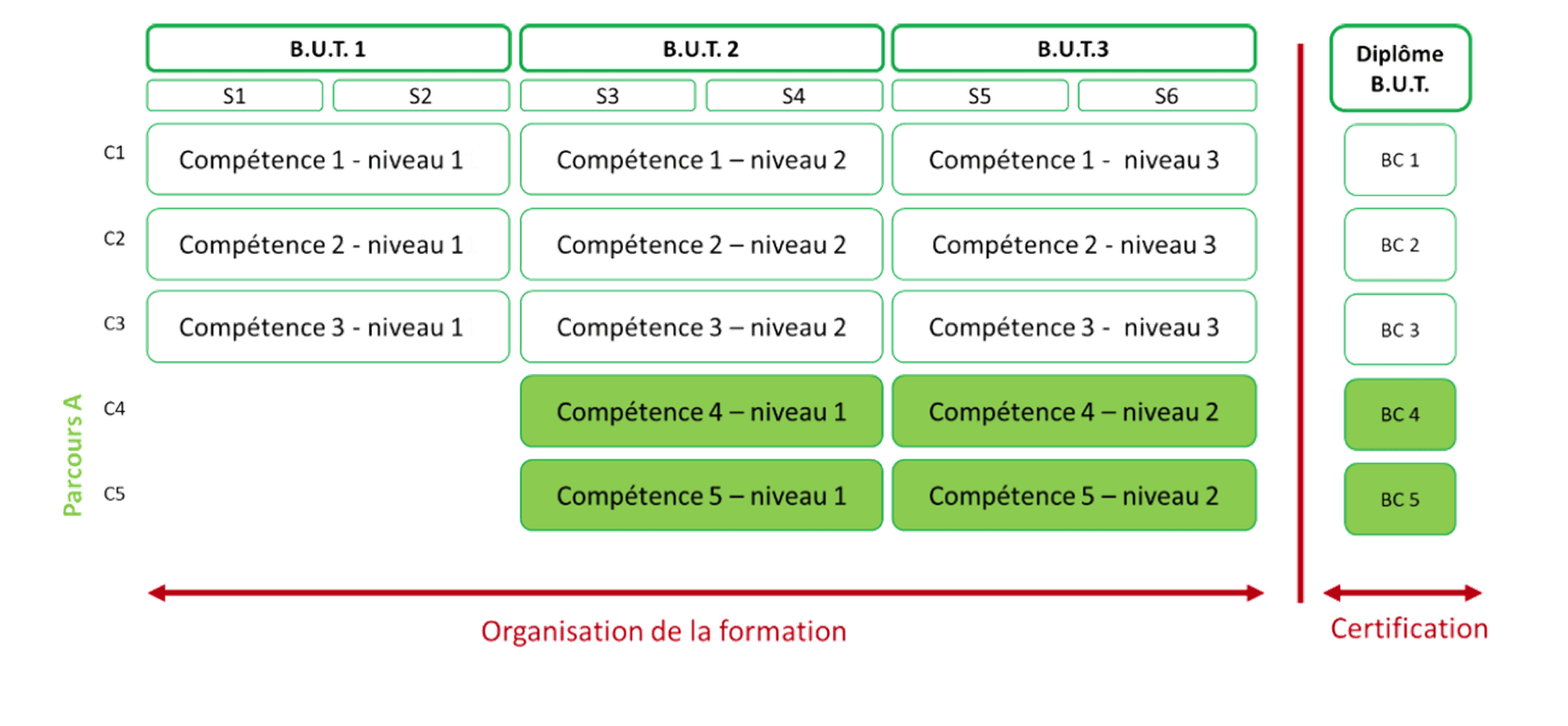 Parcours type 2
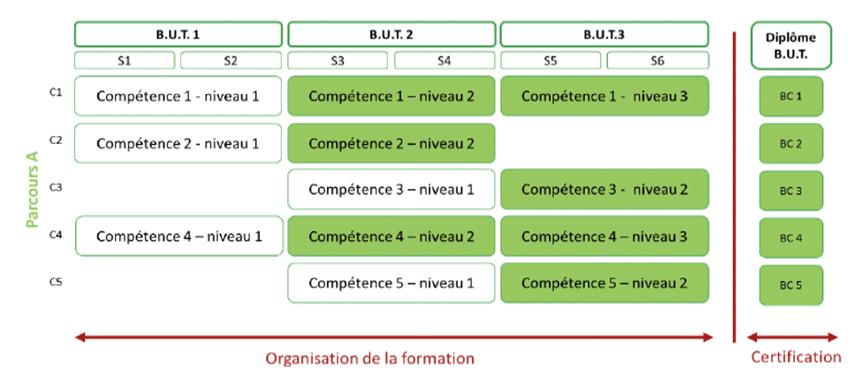 Parcours type 2
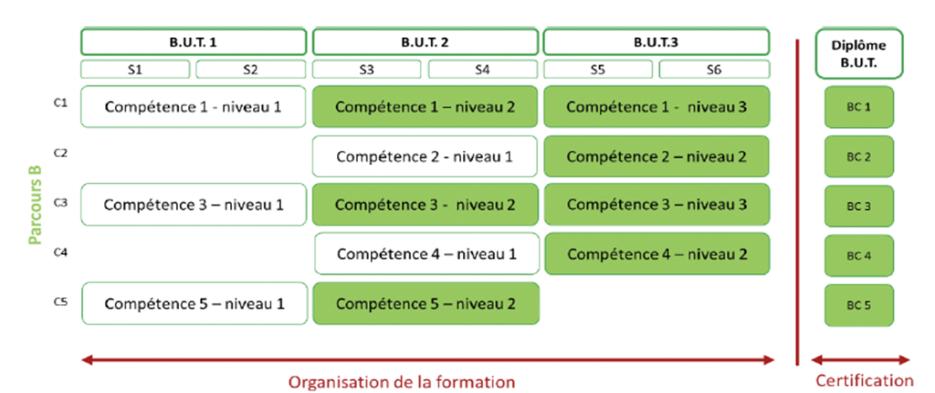 Parcours type 3
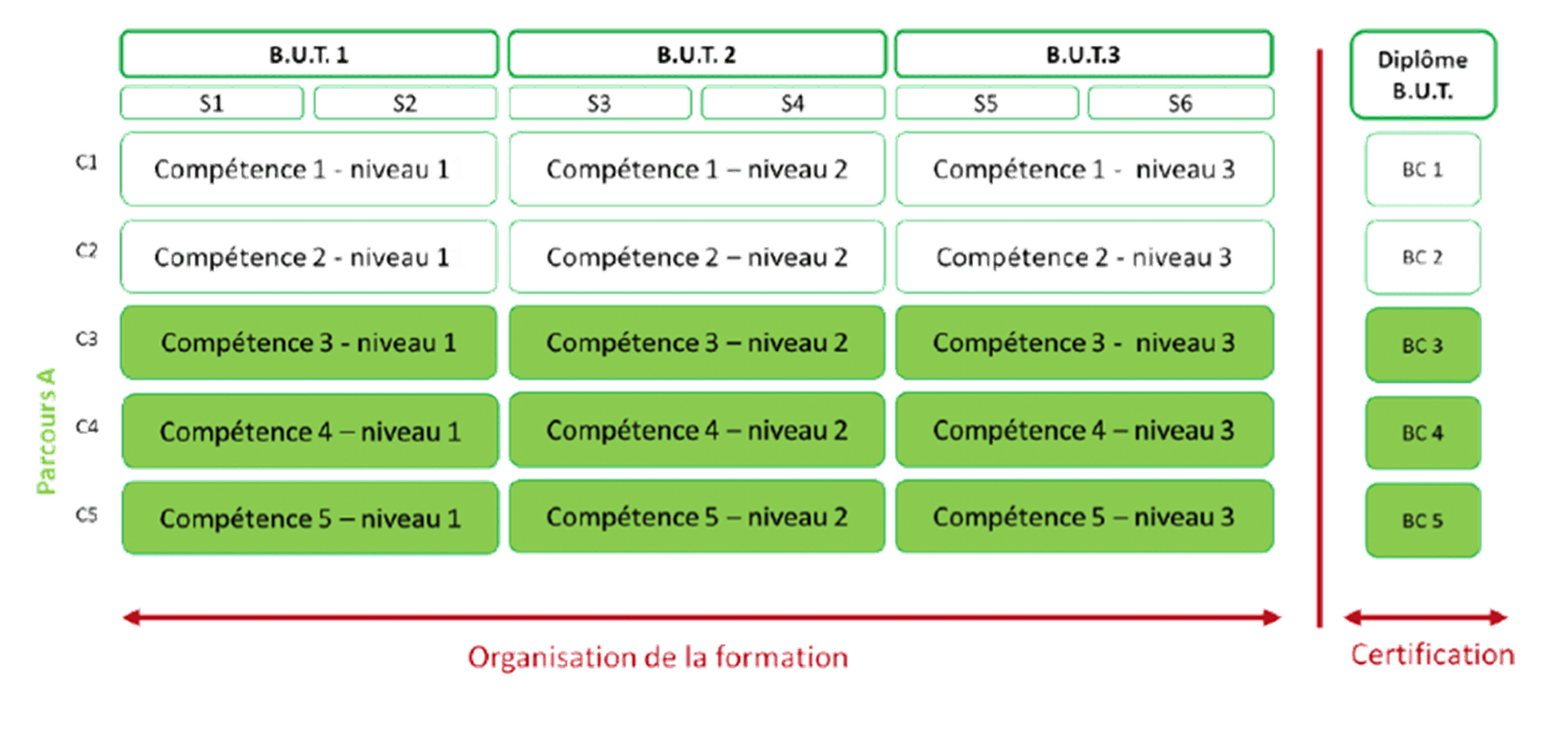 La structure générale du référentiel de formation et d’évaluation
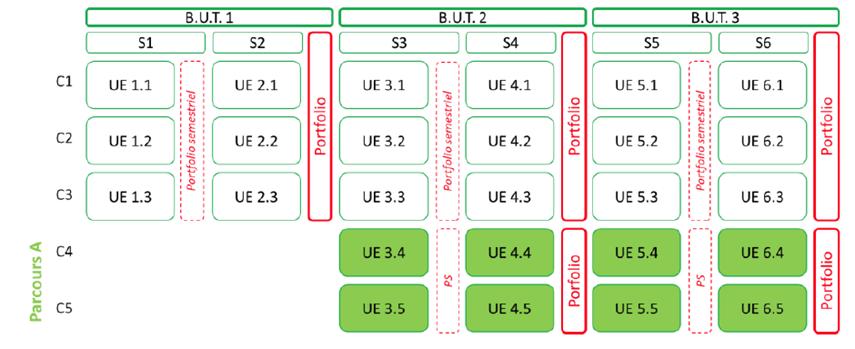 Le référentiel de formation et d’évaluation
Les conditions de validation :
Une UE est définitivement acquise et capitalisable dès lors que la moyenne obtenue est égale ou supérieure à 10. 
La compensation :
Respectant le principe de progressivité, la compensation s’effectue au sein de chaque UE ainsi qu’au sein de chaque regroupement cohérent d’UE.
Les règles de progression :
Durant la totalité du cursus conduisant au B.U.T., l'étudiant ne peut être autorisé à redoubler plus d’une fois un semestre et dans la limite de 4 redoublements.
20 BUTs déclinés en 53 parcours en région Bourgogne Franche-Comté
20 BUTs déclinés en 53 parcours en région Bourgogne Franche-Comté
20 BUTs déclinés en 53 parcours en région Bourgogne Franche-Comté
20 BUTs déclinés en 53 parcours en région Bourgogne Franche-Comté
Organisation et fonctionnement de Parcousup à l’uB
Rappels généraux sur Parcousup
Existence de filières sélectives et d’autres non sélectives
Capacités d’accueil
Rang de classement et rang d’appel
Quotas de boursiers et de non résidents
Filières en tension
Rapport public ( attendus nationaux/attendus locaux)
L’admission Oui-Si
65000 candidatures pour environ 5000 places pour l’uB
5 Critères
Résultats académiques 

Compétences académiques, acquis méthodologiques, savoir-faire 

Savoir-être 

Motivation 

Engagement, activités et centre d'intérêts, réalisations péri ou extra-scolaires
Degré d’importance des critères

Essentiel
Très important
Complémentaire
Important
Non communiqué
Plus de 30 licences accessibles via Parcoursup à l ’uB
5 Critères
Droit - Science politique - Economie - Gestion
Matières privilégiées
Langues
Lettres - Sciences du langage - Arts
Matières privilégiées
Santé - Sport - Psychologie
Matières privilégiées
Sciences de la vie, de l’environnement, de la Terre et de l'Univers














Sciences fondamentales et applications
Matières privilégiées
Matières privilégiées
Sciences humaines et sociales
Matières privilégiées
Filières en tension en 2021
Parcours d’Accès Spécifique Santé	
Sciences et Techniques des Activités Physiques et Sportives 	
Psychologie
Sciences Vie Terre et Environnement
Droit 
Gestion 

Langues, littératures, civilisations étrangères et régionales	
Sciences de l’Education 
Information Communication
65% des candidatures
78% des vœux et sous-voeux
9 filières
Vœux des lycéens dans les filières en tension
Spécialités de bac et propositions d’admission dans les filières en tension Lycéens académie Dijon
Poursuivre les échanges : la JPO, les cours ouverts, le réseau des ambasassadeurs
Présentation du projet  de réseaux des  ambassadeurs
Temps d'échange  libre avec les équipes
NOMS
FONCTIONS
Présentation des  équipes de l'université  présentes
Marie-Geneviève GERRER  Cécile IGLESIAS
François WECKERLE  Alain RAUWEL  Jerémy VIGNA
Jean-Pierre THIBAUD
Angélique THURILLET BERSOLLE  Alexandre JEANNIN
Georges UBBIALI  Charles RIGAUX  Pierre-Yves CONDE
Jean-Baptiste GOUSSARD  Estelle OUDOT
Luc IMHOFF
Catherine LABRUERE    Stéphanie LEMAIRE-EWING  Pascal ROUCOU
Jean-Philippe PIERRON  Bruno FAIVRE
Pierre PELLENARD  Philippe VIGNERON  Carine DELION
L1 Allemand
L1 LLCER Espagnol  L1 STAPS
L1 Histoire  L1 Gestion  L1 Psycho  L1 Droit
L1 Sociologie
L1AES
Licence Sciences Du Langage  L1 Lettres
L1 ST
PASS
L1 Géographie  L1 Philosophie  L1 SVTE
L1 Info-Com  BUT
Contacts à l'université de Bourgogne
Sophie Morlaix
Vanessa David-Vaizant
VP
formation-licences  et masters

sophie.morlaix@u-bourgogne.fr
Chargée de mission  Solidarité, Handicap et  Campus Inclusif

vanessa.vaizant@u-bourgogne.fr
Sites internet
PFVU
Université  www.u-bourgogne.fr
Pôle Formation et  Vie Universitaire
pole.formation@u-bourgogne.Fr
Espace lycéens
https://lyceens.u-bourgogne.fr/
Mission handicap:mission.handicap@u-bourgogne.fr